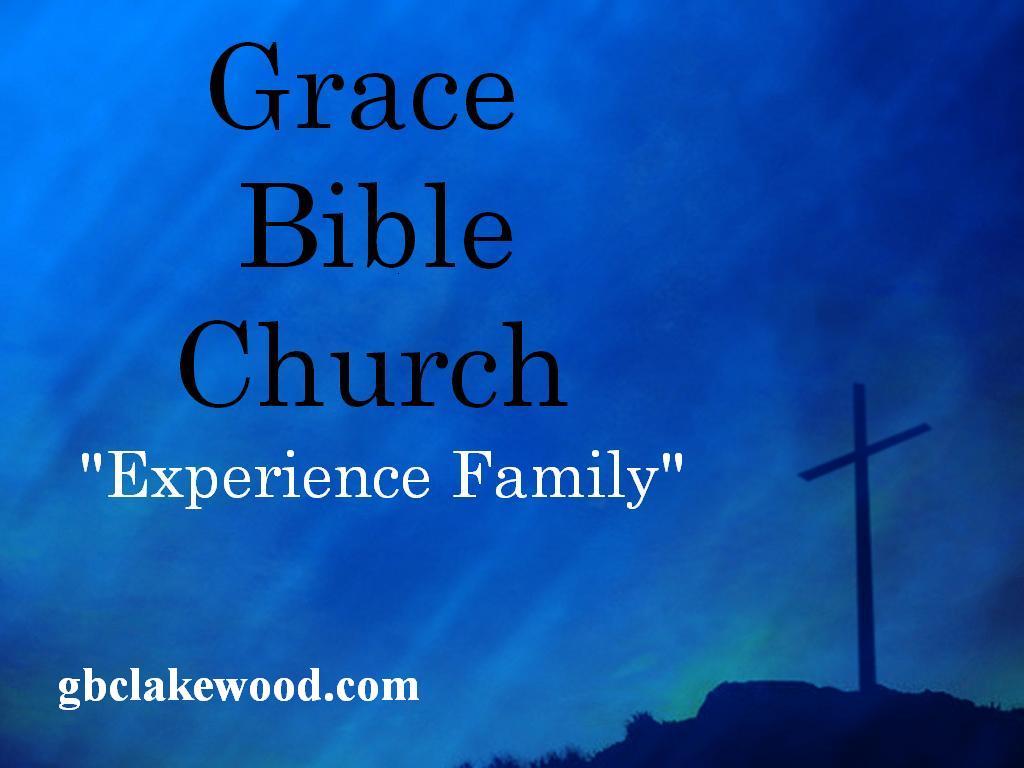 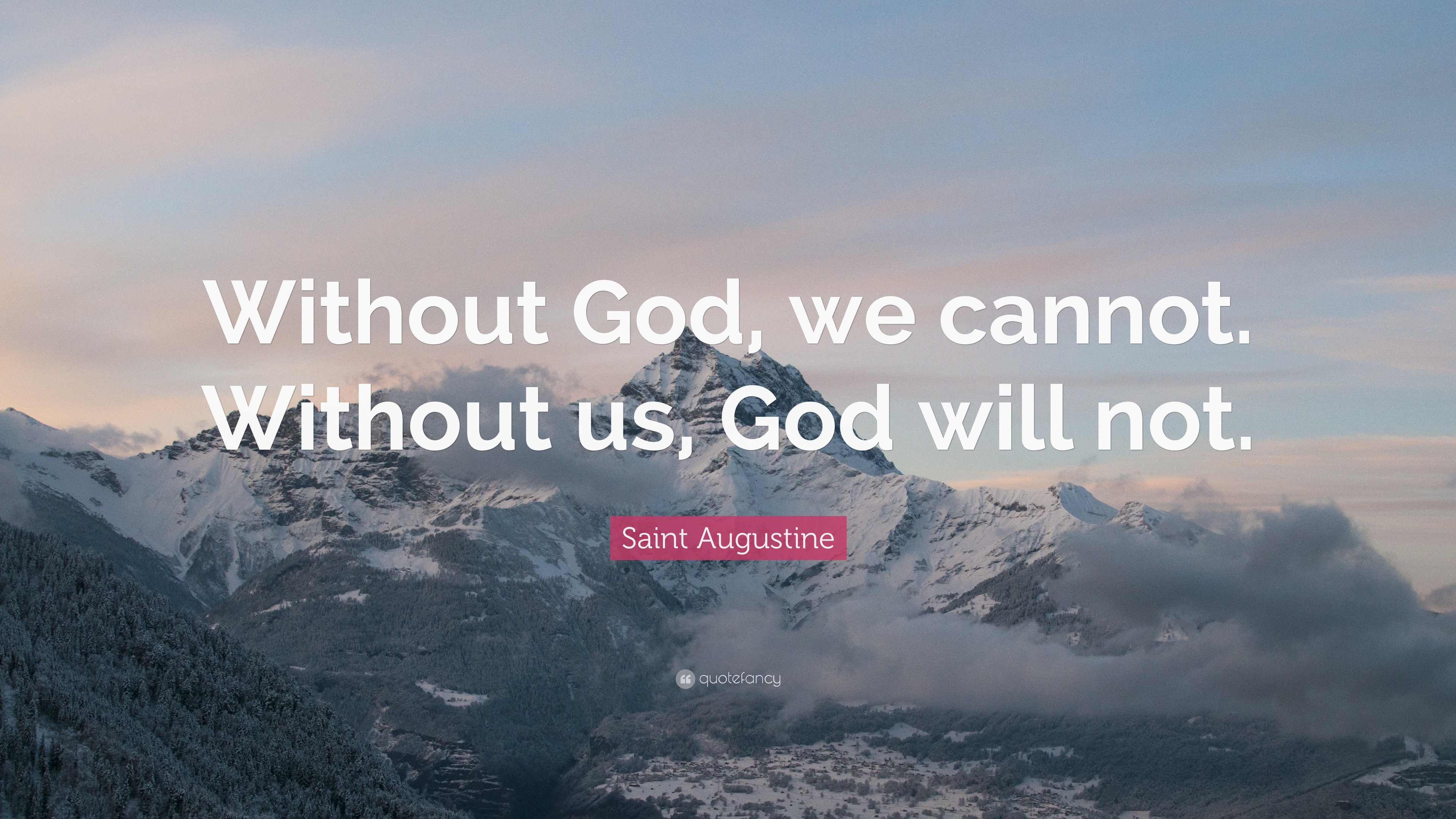 Now in Christ Jesus you who once were far away have been brought near through the blood of Christ.
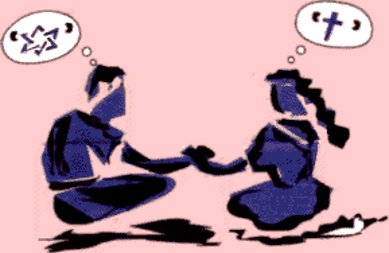 Ephesians 2:13
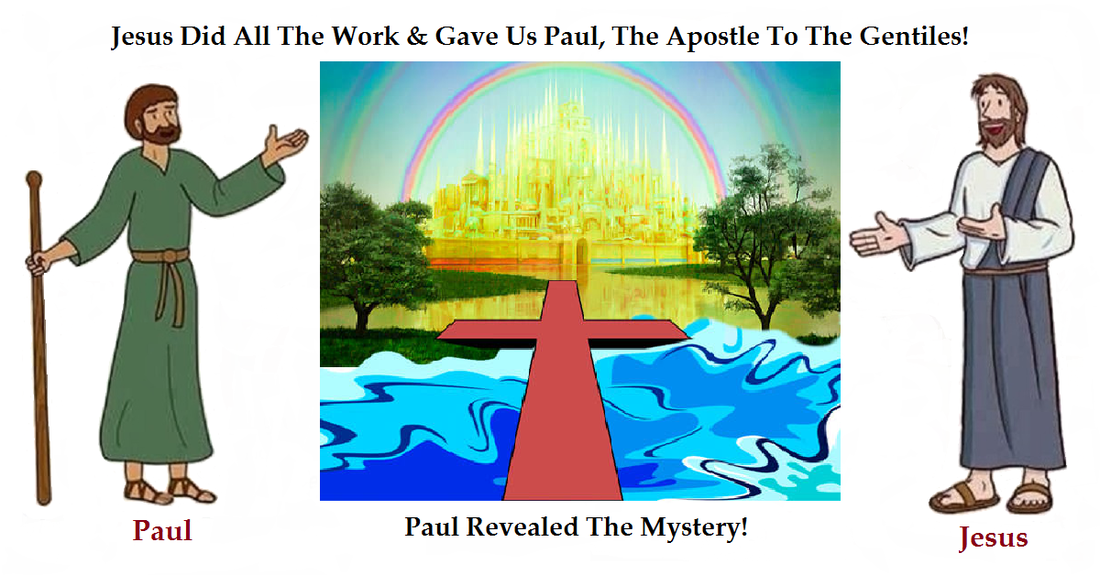 The mirror was ground too flat by a depth of 4 microns, 
or roughly one fiftieth the width of a human hair.
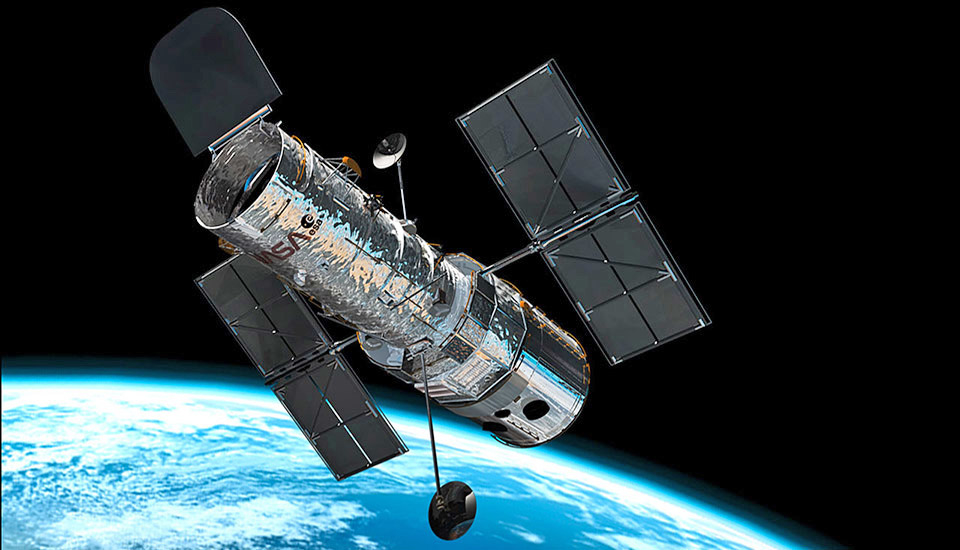 To fix this, NASA rigged up a series of new mirrors to 
be placed in front of the original instruments
Paul was the COSTAR of Grace, who focused Us and brings the message into His Body
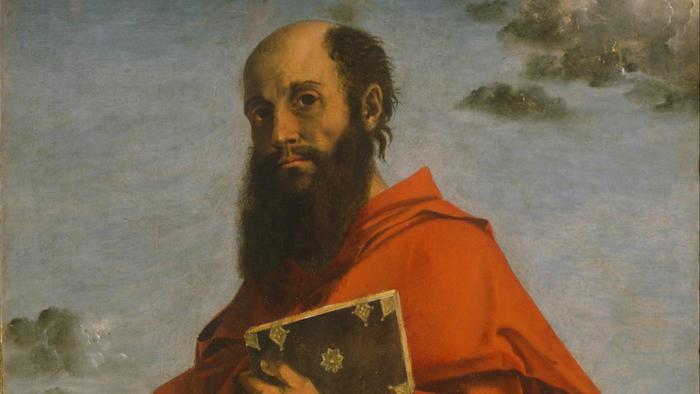 A monumental of His Image, into sharpness!
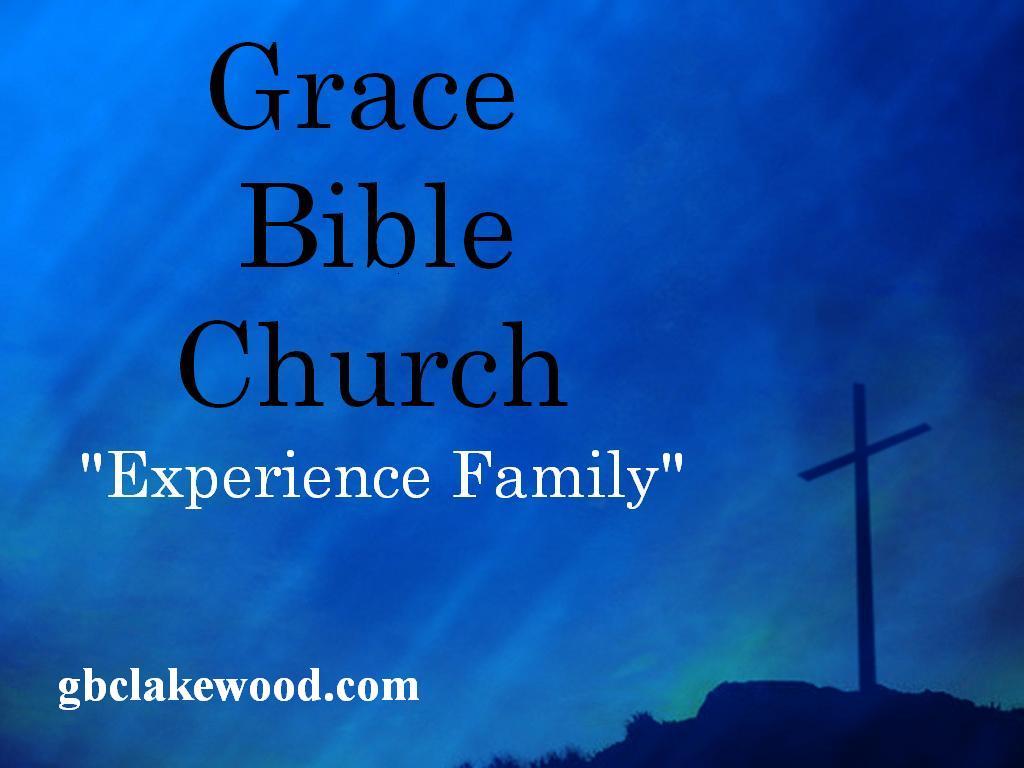